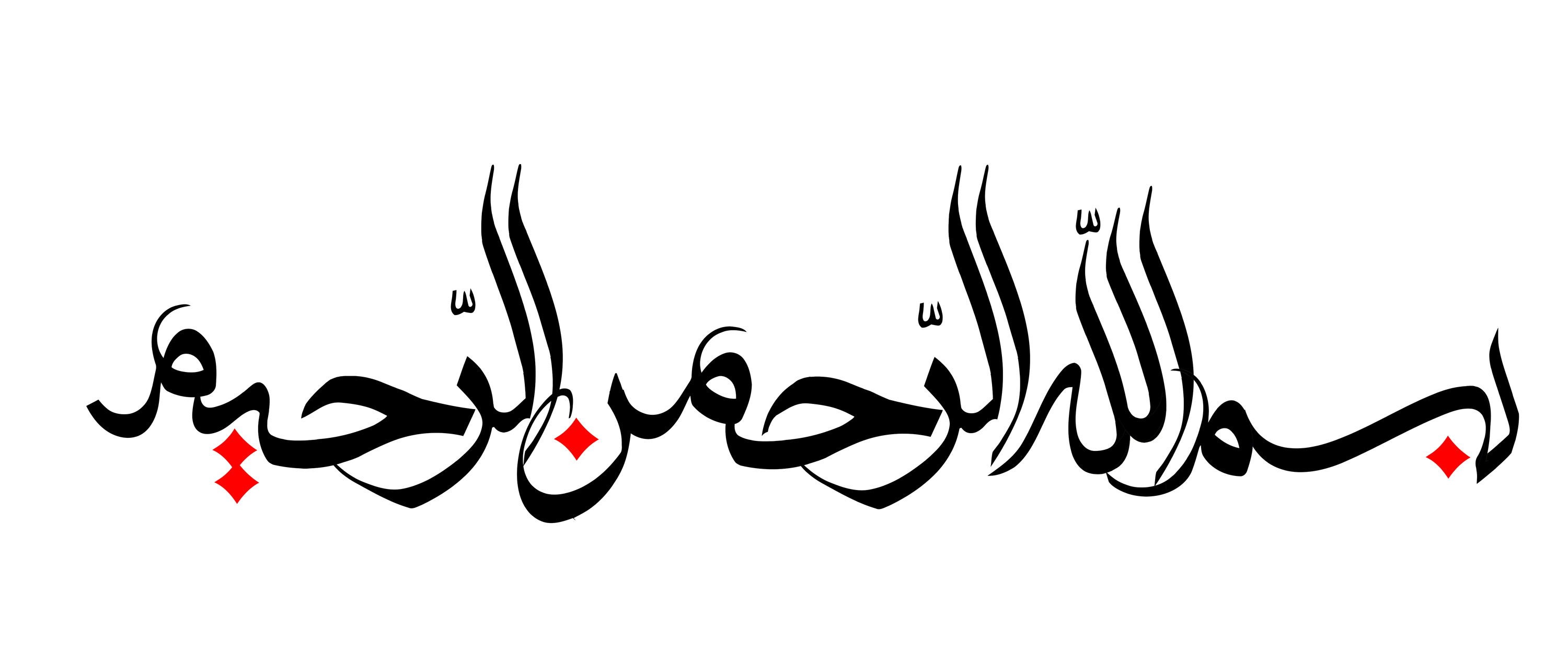 فصل نهم: الگوهای تدریس
تهیه کنندگان:آتنا چشمیرضوان دهقانیمرضیه رضاییانمریم شاه امیر طباطباییاستاد راهنما:جناب آقای احمدیان
الگوی تدریسچارچوب ویژه ای است که عناصر مهم تدریس در روند آن قابل مطالعه است.
شناخت و آگاهی از عناصر مهم تدریس می تواند معلم را در اتخاذ روش های مناسب تدریس کمک کند.
الگوی ماشین نگرییک الگوی آموزش بسیار قدیمی است.در این الگو انسان به عنوان موجودی غیرفعال، تهی و منفعل است.
نتایج آموزش الگوی ماشین نگریفعالیت آموزشی بسیاری از کشورهای در حال رشد معمولا براساس این الگو برنامه ریزی شده است.عده ای این الگو را به دلیل اینکه معلم نقطه اتکای دانش آموزان است الگوی معلم مداری نیز می نامند.
الگوی سازمانی نگرتوجه به شاگردان و توانایی های آنان از اهمیت خاص برخوردار استمطابق این الگو آدمی به عنوان موجود زنده ای در نظر گرفته می شود که ذاتا فعال است.
نتایج آموزش الگوی سازمانی نگرایجاد مدارس و کلاس های تحول یافتهتغییر در نحوه ی آموزش
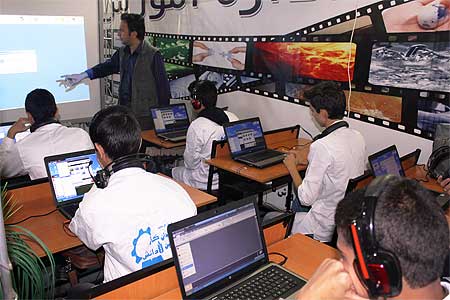 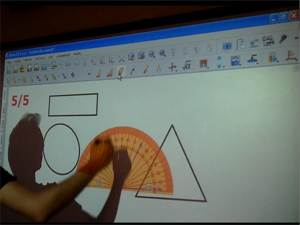 الگوی عمومی تدریسمعروفترین الگو برای فرآیند تدریس الگوی عمومی تدریس است.این الگو در عین سادگی فرآیند تدریس را به خوبی مشخص می کند.به معلم در سازمان دادن فرآیند تدریس کمک می کند
فرآیند تدریس در الگوی عمومی تدریس به 5 مرحله تقسیم می شود:
ارزشیابی و سنجش عملکرد
تعیین هدف های تدریس
تعیین رفتار ورودی و ارزشیابی تشخیصی
سازمان دهی شرایط و موقعیت آموزش
تعیین شیوه ها و وسایل تدریس
دو الگو که در مدارس کاربرد عملی بیشتری دارند:
الگوی پیش سازمان دهنده
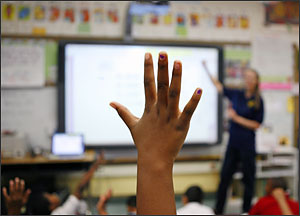 الگوی حل مساله
الگوی پیش سازمان دهنده
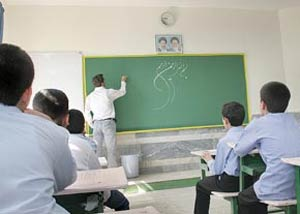 الگوی پیش سازمان دهنده
الگوی حل مساله
فرآیند حل مساله در آموزش بسیار موثر و برانگیزنده است
معلم نقش راهنما را در فرآیند تدریس بازی می کند و در ارتباط دو جانبه با دانش آموزان است
منابع دریافت اطلاعات در این روش نیروهای انسانی-کتابخانه-آزمایشگاه-فیلم و محیط واقعی زندگی می باشند.
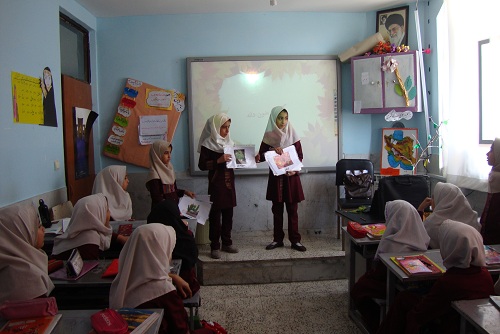 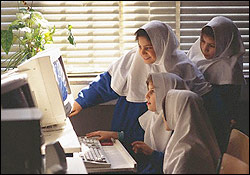 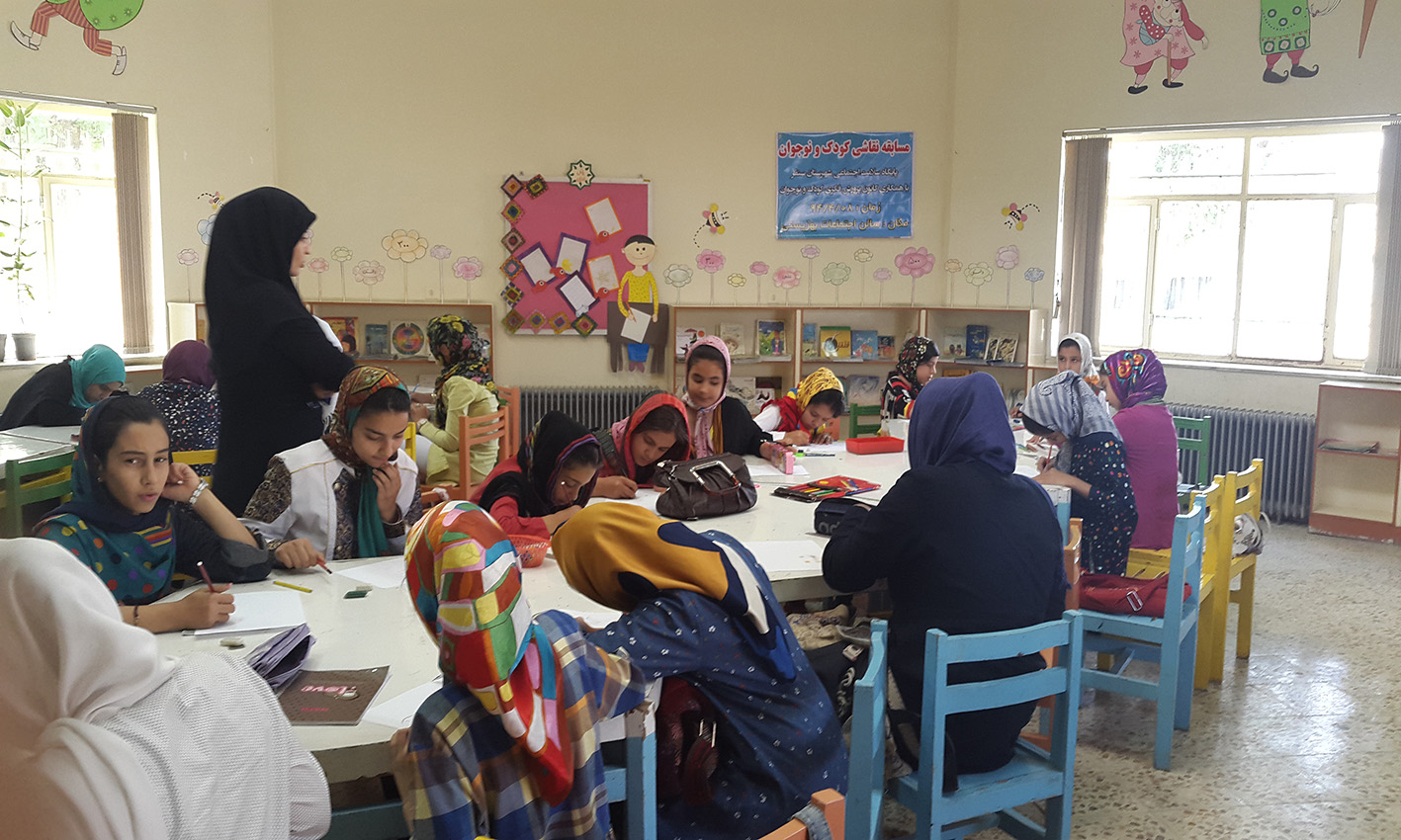 الگوی حل مساله
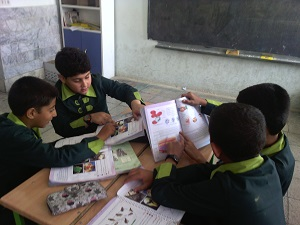 محاسن
الگوی حل مساله
محدودیت ها
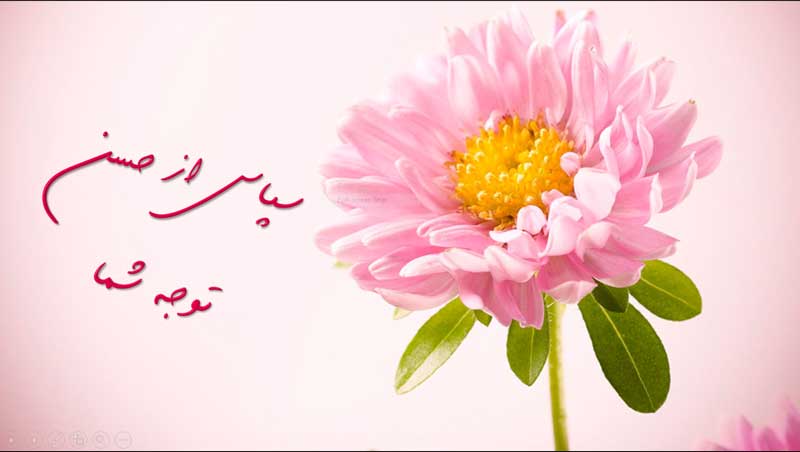